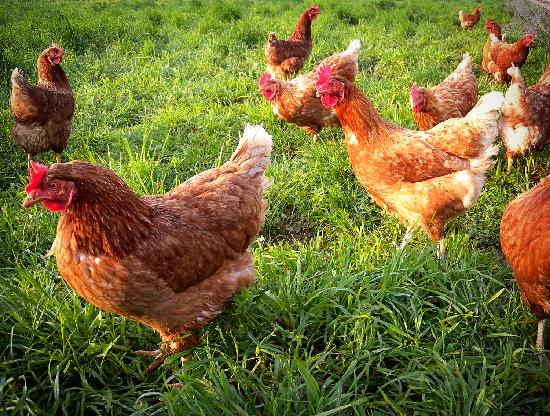 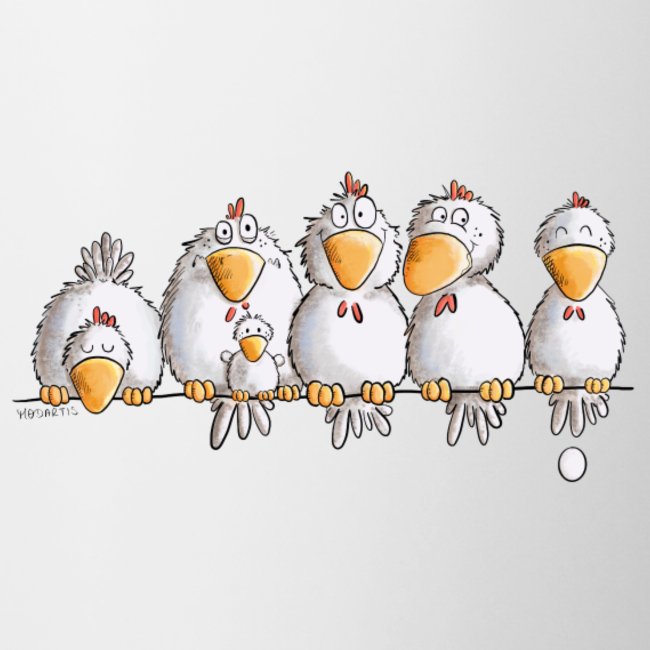 Bio-Label (Demeter) und Tierwohllabel im Vergleich
Gliederung:
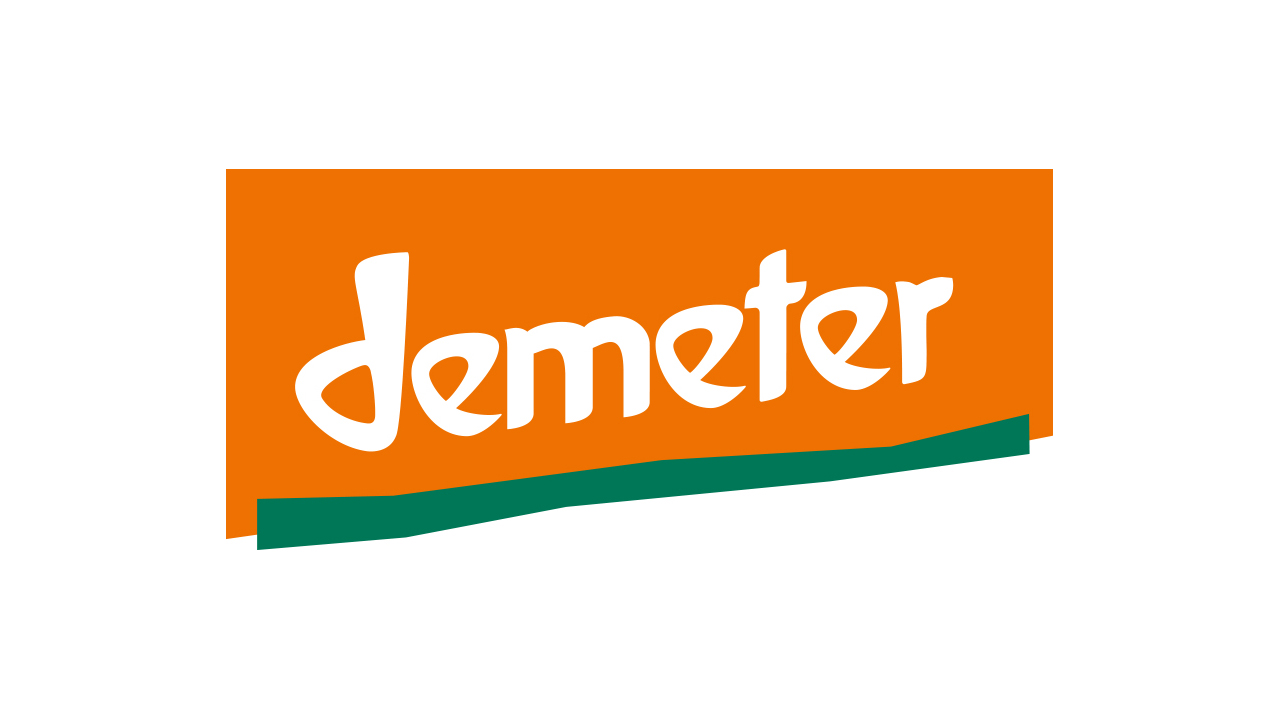 Bio-Label (Demeter):
Allgemein
Richtlinien
Auswirkungen/Folgen


Tierwohllabel:
Siegel: 
-> Was bedeuten die vier Stufen    Haltungsform
Allgemein
Grundanforderungen
=> Vergleich
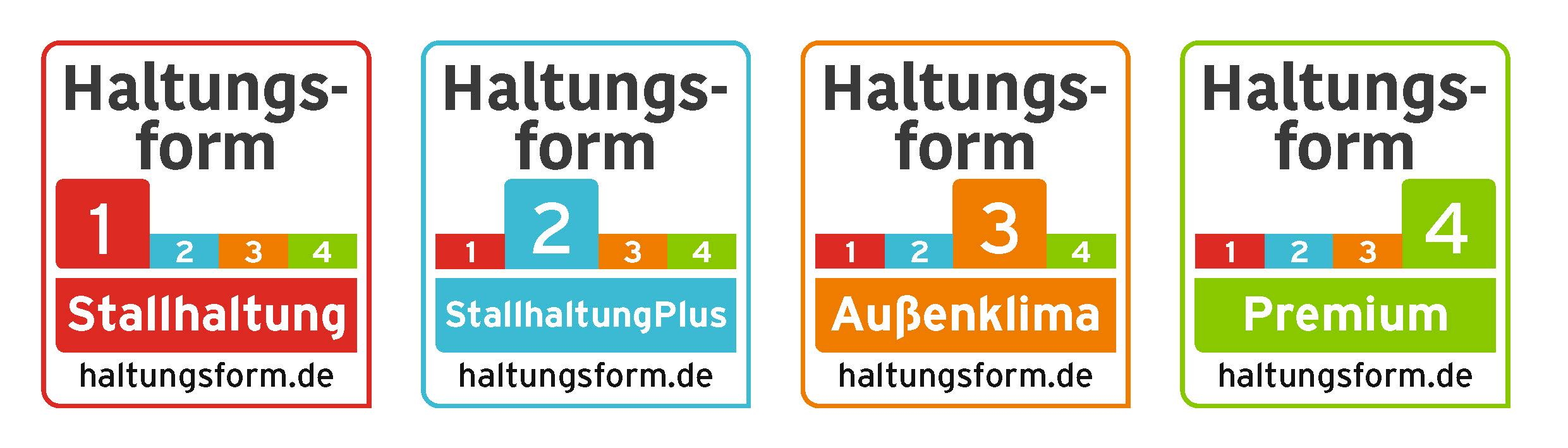 Allgemein (Demeter):
Öko-Landbau mit strengen Vorgaben
Demeter-Siegel zertifiziert nach biologisch-dynamischen Richtlinien erzeugte Bio-Produkte 
Berücksichtigt auch Nachhaltigkeitsaspekte und Tierwohl
Vergeben: In Deutschland und international 
Kategorie: Essen, Trinken, Kosmetik 
Produkte: z.B. Fleischprodukte, Käse, Gemüse, Pflegeprodukte,…
Gelabelte Produkte: Mehrere Tausend
Kontrolle: Mindestens einmal jährlich und ohne Ankündigung
Richtlinien gehen über andere Bio-Siegel hinaus
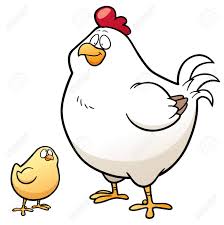 Richtlinien:
100 Prozent Bio-Futter mit 70 % Demeter-Anteil
Täglich Körnerfutter zum Scharren und Picken
Mehr Platz auf den Stangen, am Futtertrog, bei den Tränken
Mehrklimazonenstall mit Tageslicht, Laufhof
Täglicher Zugang zu Außenklimabereich und Auslauf mit Grünflächen
Maximal 3000 Tiere pro Stall
Schnäbel-Kupieren oder -Touchieren untersagt
Hähne in jeder Hennenherde
Junghennen werden ausschließlich bei Demeter-Junghennenaufzüchtern zugekauft oder selber aufgezogen (Ausnahme Rassegeflügel)
Medikamente: Nur wenn Erkrankung kuriert werden soll
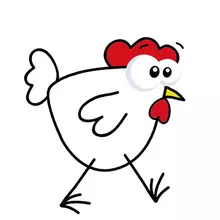 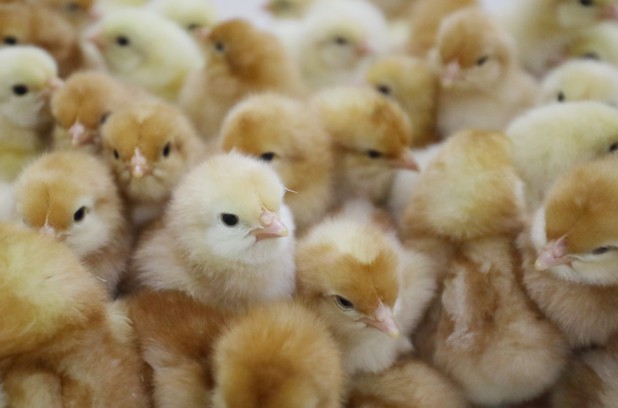 Auswirkungen/Folgen:
Positiv:
Schöneres Leben für Tiere
Umweltschonender (Nachhaltigkeitsaspekte)
Besseres Gefühl der Käufer

Negativ:
Produkte: Teurer
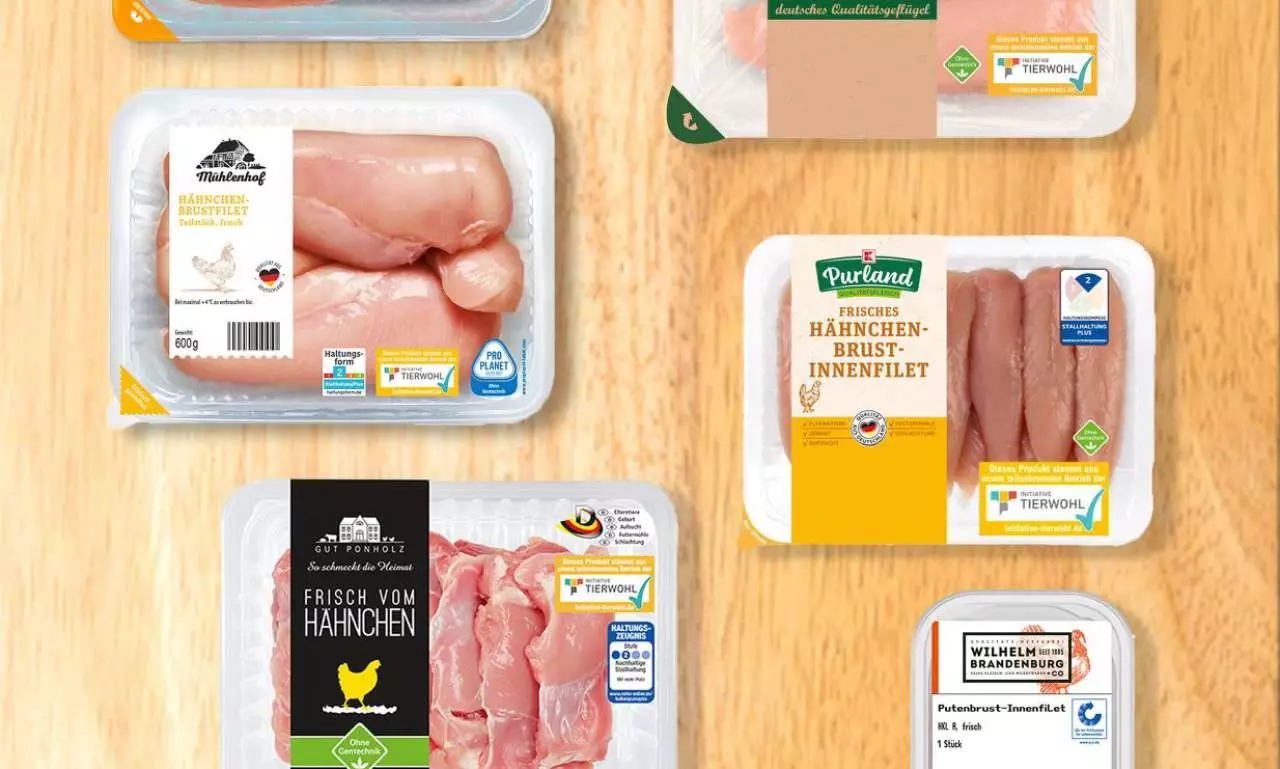 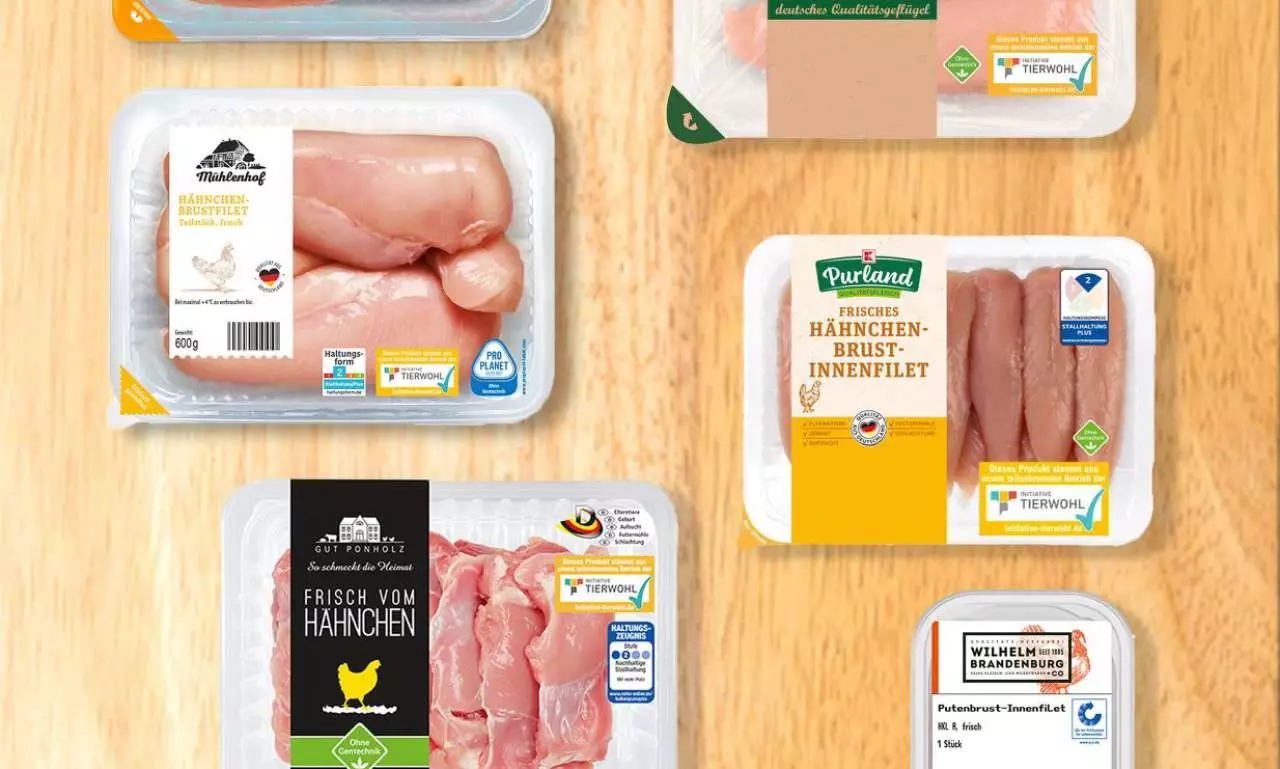 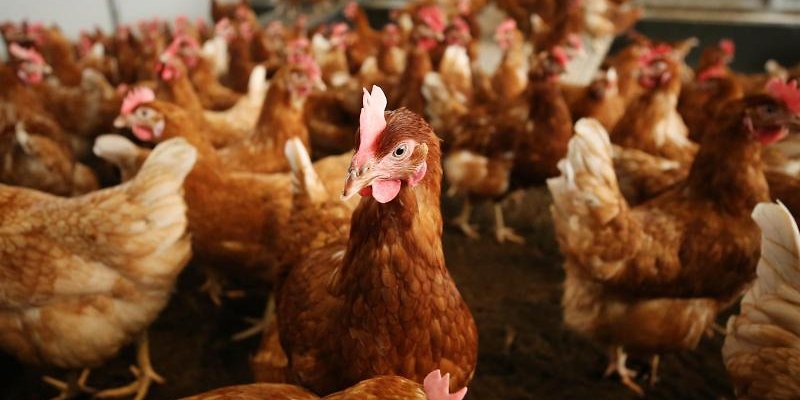 Tierwohl
Seit dem 01. Januar 2015 ein operierendes, branchenübergreifendes Bündnis, bestehend aus Verbänden und Unternehmen aus der Fleischwirtschaft, der Landwirtschaft sowie dem Lebensmitteleinzelhandel.
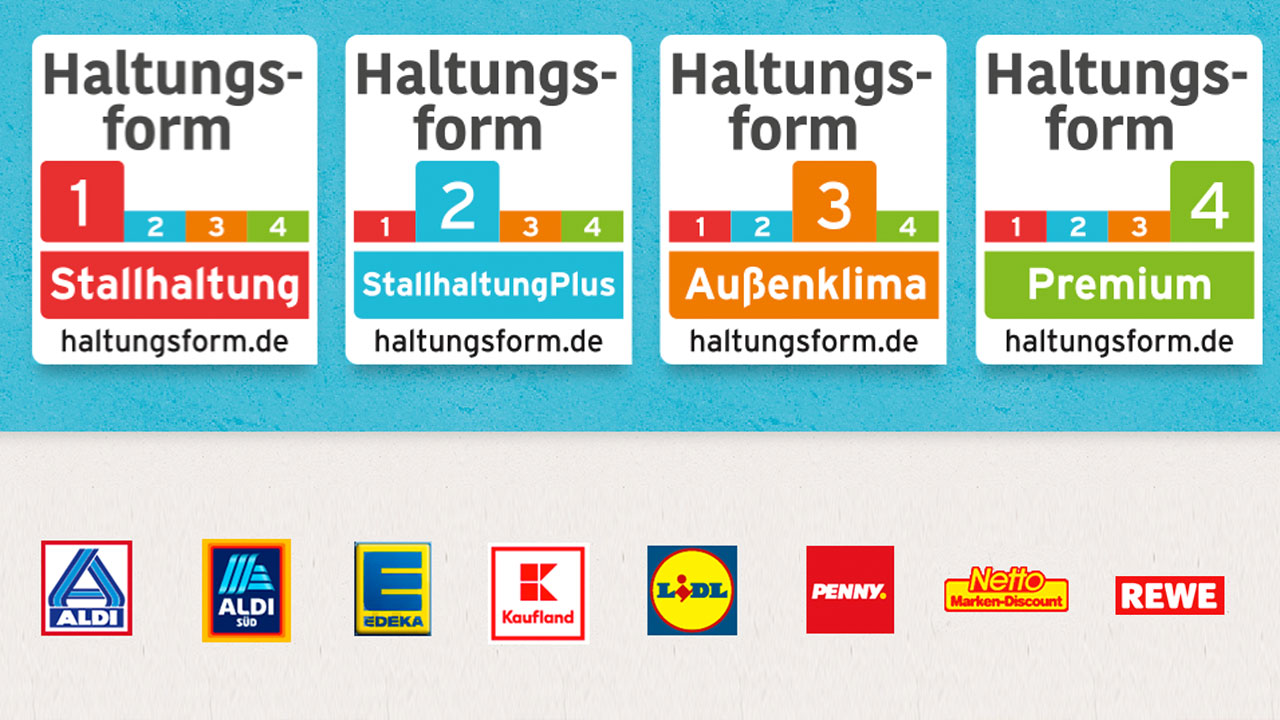 Siegel:Das bedeuten die vier Stufen der Haltungsform:
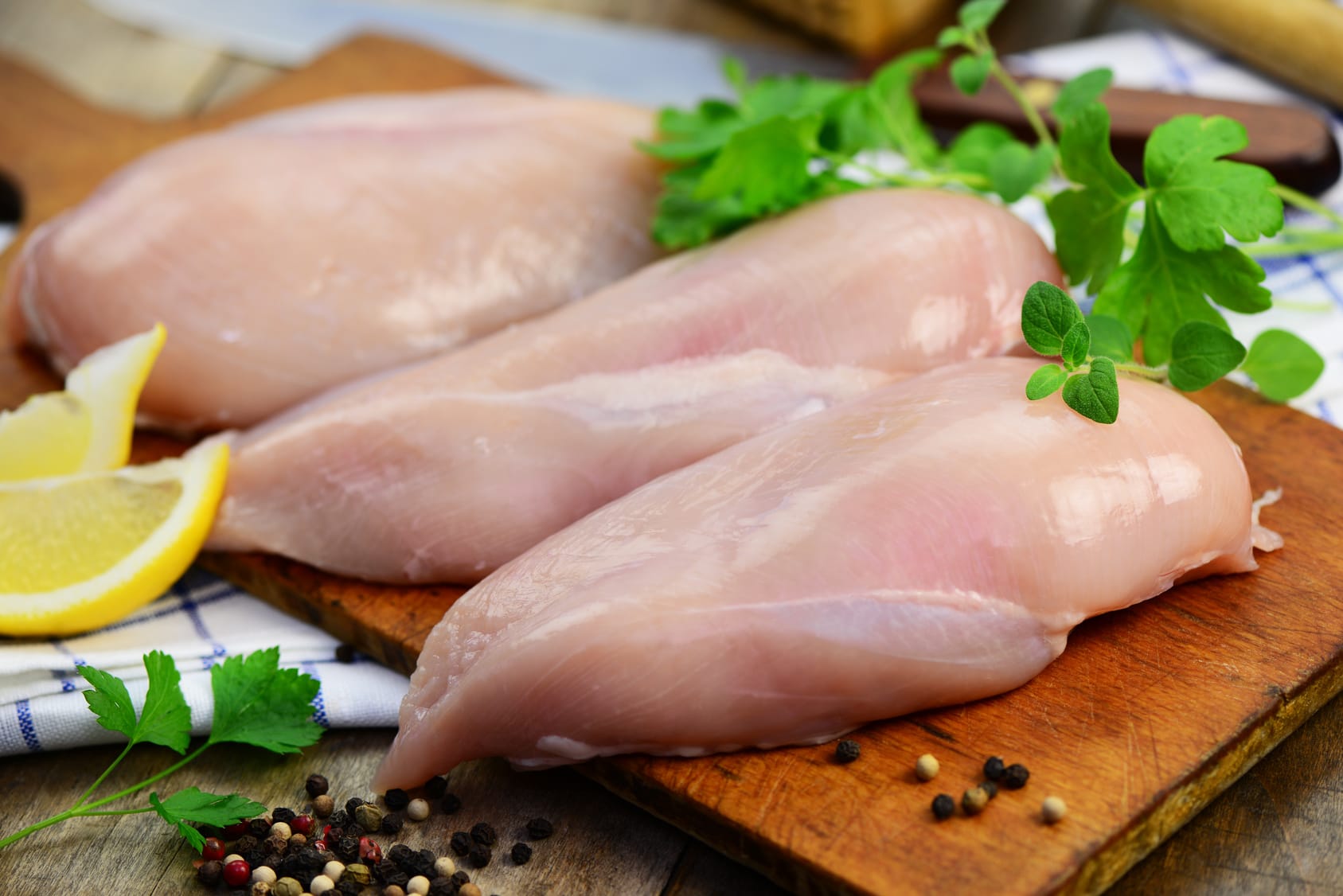 Stufe 1 (rotes Label): Stallhaltung
Fleisch von Tieren, kommt aus Tierhaltung, die dem gesetzlichen Standard entspricht. Bei Schweinen, Hühnchen und Puten ist eine Zulassung im Qualitätssicherungssystem erforderlich
Hähnchen -> Platz: max. 39 kg/m²Haltung: StallhaltungBeschäftigung: Trockene Einstreu
Puten -> Platzvorgabe: max. 58 kg/m² Hähne und 52 kg/m² HennenHaltung: keine VorgabeBeschäftigungsmaterial: ständiger Zugang zu trockener Einstreu
Stufe 2 (blaues Label): Stallhaltung Plus
Fleisch, das aus einer Haltung stammt, die über die gesetzlichen Standards hinausgeht - darunter fällt auch das Fleisch aus Betrieben der Initiative Tierwohl. -> Tiere haben mindestens zehn Prozent mehr Platz im Stall als gesetzlich vorgeschrieben + zusätzliches Beschäftigungsmaterial
Hähnchen -> Platzvorgabe: max. 35 kg/m²Haltung: keine VorgabeBeschäftigung: organisches Beschäftigungsmaterial wie z.B. Stroh, Picksteine
Puten -> Platzvorgabe:  max. 53 kg/m² Hähne und 48 kg/m² HennenHaltung: siehe HähnchenBeschäftigungsmaterial: siehe Hähnchen
Stufe 3 (oranges Label): Außenklima
Fleisch, das von Tieren stammt, die Zugang zu Außenbereichen haben. Damit entspricht die Stufe z. B. den Richtlinien des landwirtschaftlichen Fachverbands Neuland (mehr Platz im Stall; Außenklimakontakt) 
Hähnchen -> Platzvorgabe: max. 25 kg/m² bzw. max. 29 kg/m² Haltung: Stallhaltung mit ständigem Zugang zu AußenklimabereichBeschäftigung: mind. zwei organische Beschäftigungsmaterialien z.B. Stroh, Picksteine je angefangener 150 m²
Puten -> Platzvorgabe: mindestens 30% mehr Platz als gesetzlich vorgeschriebenHaltung: siehe HähnchenBeschäftigungsmaterial: siehe Hähnchen 
Stufe 4 (grünes Label): Premium
z. B. Biofleisch, das die Anforderungen an die europäische Öko-Verordnung und ihre Richtlinien erfüllt. Aber auch Fleisch aus anderen Programmen kann so gekennzeichnet werden, wenn die entsprechenden Mindestanforderungen eingehalten werden.
Hähnchen -> Platzvorgabe: max. 21 kg/m²Haltung: Stallhaltung mit Zugang zu Freigelände (während mind. 1/3 der Lebenszeit) mit überwiegend bewachsener FlächeBeschäftigung: zusätzliche Einstreu in Form von Stroh, Holzspänen, Sand oder Torf auf mind. 1/3 der Stallfläche
Puten -> Platzvorgabe: mindestens 60% mehr Platz als gesetzlich vorgeschrieben (21 kg/m²)Außenklima: siehe HähnchenBeschäftigungsmaterial: siehe Hähnchen
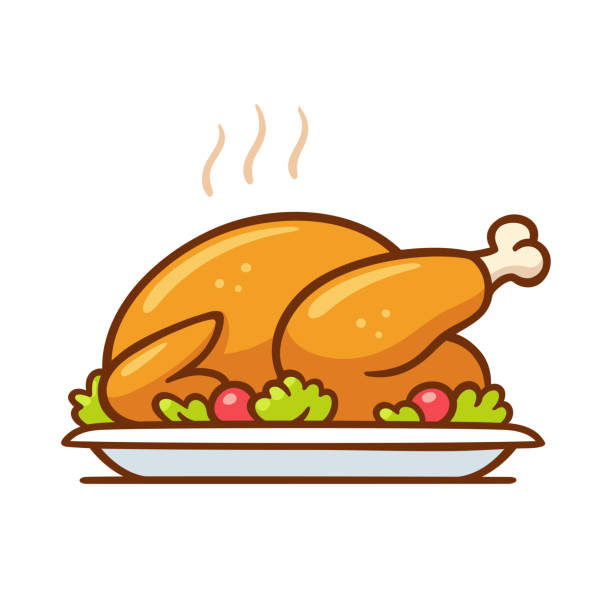 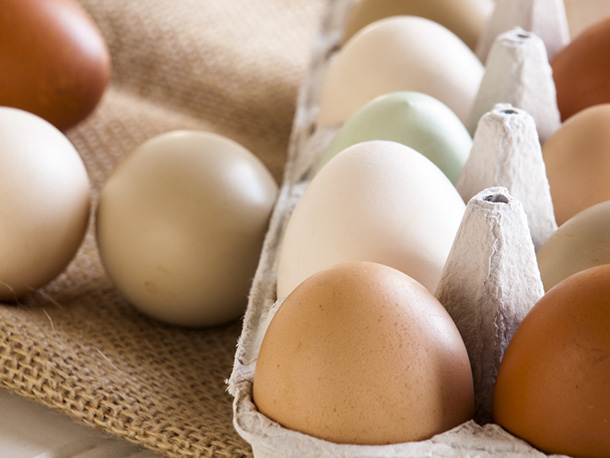 Die Kriterien (allgemeines)
von Experten aus Wirtschaft, Wissenschaft und Tierschutz entwickelt und liegen alle über den gesetzlichen Standards 
bestimmte Grundanforderungen, die jeder Tierhalter umsetzen muss und die für die Programmlaufzeit 2018-2020 noch einmal erhöht wurden
Abhängig von den gewählten Kriterien und der Anzahl an Tieren erhält der Tierhalter ein bestimmtes Tierwohlentgelt -> Aufwand für die Umsetzung der Kriterien ausgeglichen werden
Die Einhaltung des Maßnahmenkatalogs wird zweimal jährlich überprüft durch unangekündigte Kontrolltermine
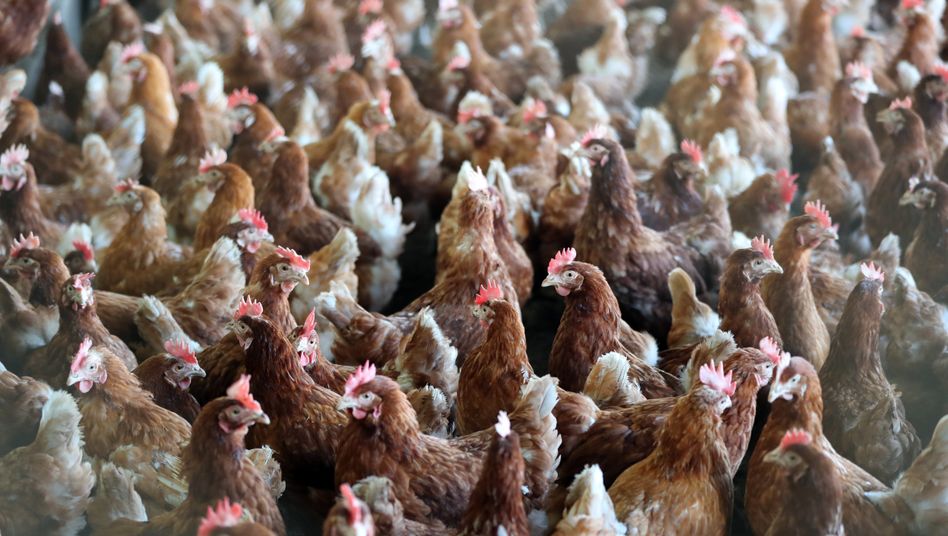 Grundanforderungen
Basiskriterien(Voraussetzung): 
Teilnahme am Qualitätssicherungssystem: strenge Herstellungs- und Vermarktungskriterien entlang der gesamten Wertschöpfungskette für frische Lebensmittel, so auch Fleisch z. B. zu tierschutzgerechter Haltung, Hygiene und Tiergesundheit
Herkunft und Vermarktung: Bezug von Eintagsküken 
Zur Aufzucht von Hähnchen und Puten müssen alle Eintagsküken von QS-lieferberechtigten Brütereien bezogen werden
Überwachung und Pflege der Tiere
 Ziel ist die Erhaltung der Fußballengesundheit von Masthähnchen und Mastputen (Tierwohlkontrollprogramm )
Gefiederpflege, Schnabelbehandlung von Puten
Sachkundenachweis des Tierhalters: Nachweis über eine jährliche Fortbildung von Tierhaltern 
zusätzlich zum Nachweis seiner Sachkunde mindestens einmal je Kalenderjahr 
Zusätzliche Beschäftigungsmöglichkeiten für die Tiere: 
Zusätzlich zu lockerer, trockener Einstreu z.B. Stroh, Heu oder andere bepickbare Gegenstände (z. B. Picksteine) sollen spätestens mit Beginn der zweiten Lebenswoche ständig angeboten werden
Darf kein erhöhtes Verletzungsrisiko ausgeht
Für Hähnchen ist mindestens ein Gegenstand bzw. Beschäftigungsmaterial je angefangener 150 m² und für Puten je angefangener 400 m² nutzbarer Stallfläche einzubringen.
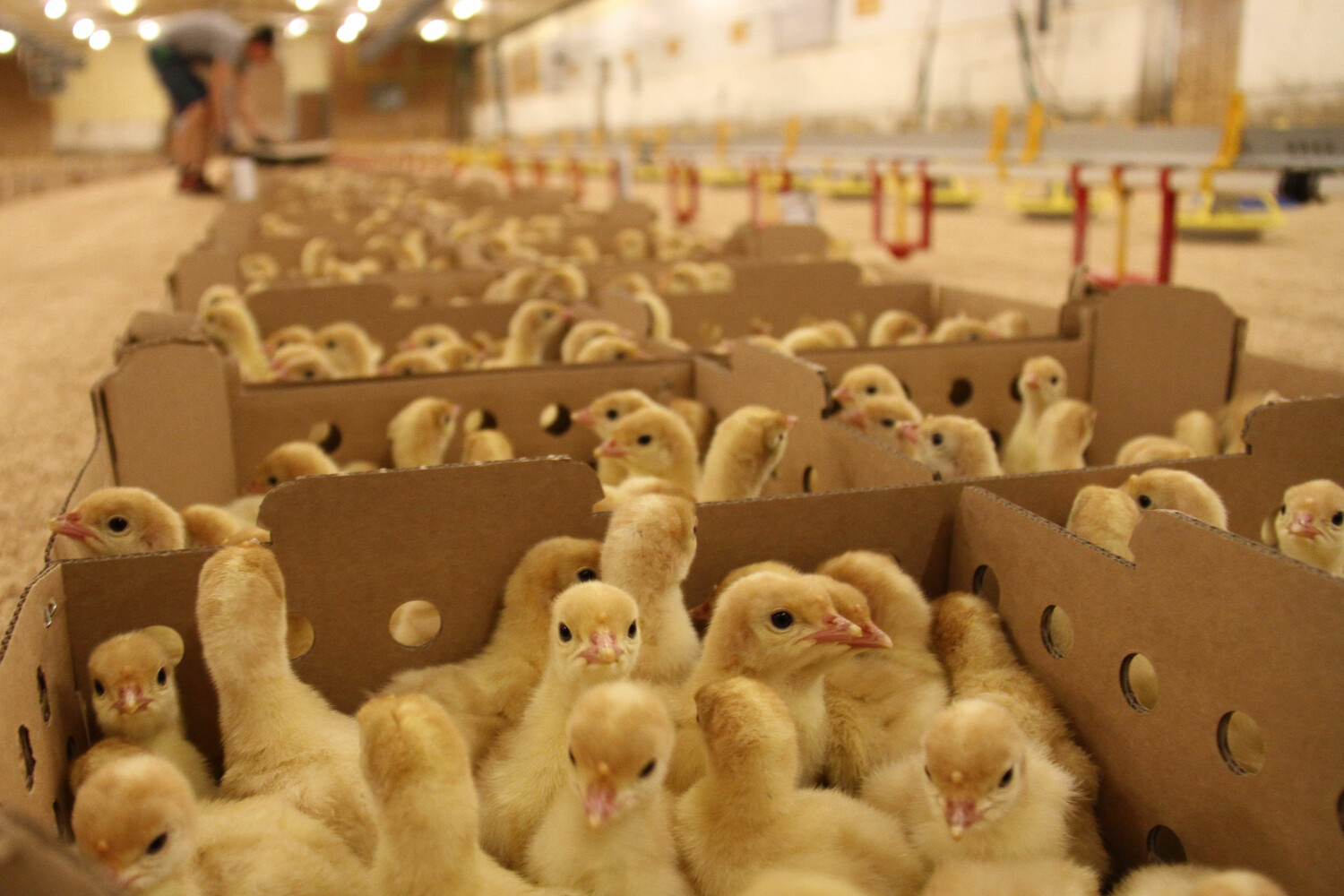 Grundanforderungen
Vergrößertes Platzangebot (mind. 10 %)
Hähnchen: 35 kg Lebendgewicht je m² nutzbarer Stallfläche im Durchschnitt dreier aufeinander folgender Durchgänge nicht überschritten werden. 
Pute: bei Hennen 48 kg Lebendgewicht je m² nutzbarer Stallfläche und bei Hähnen 53 kg Lebendgewicht je m² nutzbarer Stallgrundfläche im Durchschnitt dreier aufeinander folgender Durchgänge nicht überschritten werden. 
Stallklimacheck: -> durch registrierte Experten durchzuführen, einmal je Kalenderjahr
Funktionsprüfung der Technik: z.B.  A. Stellantriebe und Ventilatoren: Klappenstellung, Drehrichtung; B. Luftführung: Querschnitte und Sauberkeit; C. Lüftungscomputer: Minimale und maximale Luftrate; Durchführung weiterer Tests (Nebelprobe, Schadgasmessungen etc.) 
Trinkwassercheck: -> einmal je Kalenderjahr, Beprobung durch externen Partner
Physikalisch-chemische Untersuchung: z.B. PH-Wert: 5-9; Eisen (mg/l) < 3,0 
Mikrobiologische Untersuchung: z.B. Gesamtkeimzahl, Schimmel-/Hefepilze
Vergleich: